শুভ সকাল
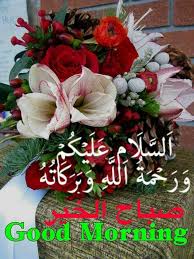 ssss
পরিচিতি
পাঠ পরিচিতি
শিক্ষকপরিচিতি
গোলাম ফারুক  
সহকারী শিক্ষক
                                           দত্তেরচরপুরান বাট্টাজোরমির কামাল হোসেন দাখিল মাদ্রাসা,বকশিগঞ্জ,জামাল্পুর। 
মোবাইল-০১৯১৮৫৬৪৪৭২
মেইল- glm.farukict@gmail.com
শ্রেণিঃ ৫ম 
বিষয়ঃ ইসলাম ও নৈতিক শিক্ষা 
অধ্যায়ঃ দ্বিতীয় 
সময়ঃ ৪৫ মিনিট
তারিখ -০৫-১১-১৯
নিচের ছবি গুলো দেখ।
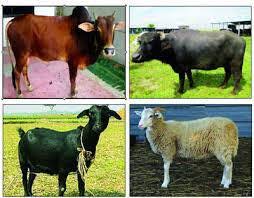 faruk
আকিকা
এই পাঠ শেষে শিক্ষার্থীরা…..
১) আকিকা কি বলতে পারবে। 
২) জন্মের সপ্তম দিনে কি কি কাজ করা উত্তম বলতে পারবে। 
৩) আকিকার নিয়ম বর্ননা করতে পারবে।
সন্তান জম্মের সপ্তম দিনে চারটি কাজ করা উত্তম
সন্তানের ইসলামি নাম রাখা
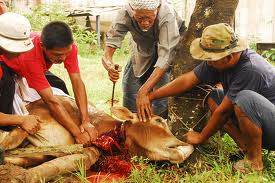 মাথা মুন্ডন করা
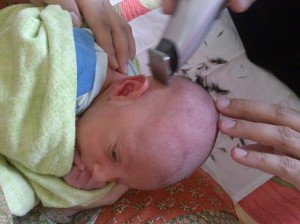 মাথার চুলের ওজন পরিমাণ সোনা বা রুপা দান করা
আকিকা করা
আকিকা কী?
সন্তান জম্মের পর সপ্তম দিনে তার কল্যাণ কামনা করে আল্লাহর নামে কোন হালাল গৃহপালিত পশু জবাই করাকে আকিকা বলে।
একক কাজ
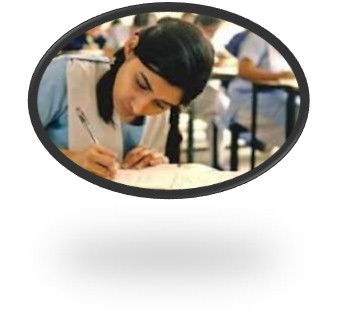 ১। আকিকা শব্দের অর্থ কি?
২। আকিকা কাকে বলে।
আকিকা অর্থ
কেটে ফেলা
ভাঙা
আকিকা আদায়ের নিয়ম
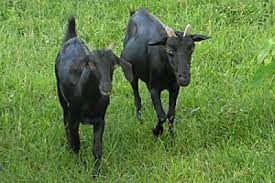 ছেলে সন্তানের জন্য দুটি ছাগল
মেয়ে সন্তানের জন্য একটি ছাগল
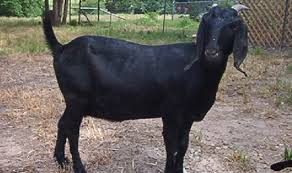 রাসুল্লাহ (স) বলেন, “ছেলে সন্তানের জন্য দুটি ছাগল ও মেয়ে সন্তানের জন্য একটি ছাগল জবাই করাই যথেষ্ট।’’ (নাসায়ি)
দলীয় কাজ
আকিকা আদায়ের নিয়ম সমূহের একটি তালিকা তৈরি কর ।
আকিকার পশুর গোশত বন্টন
আকিকার পশুর গোশত কুরবানির পশুর গোশতের ন্যায় তিন ভাগ করে একই নিয়মে বণ্টন করতে হয়।
চামড়া গরিব-মিসকিনকে দান করে দিতে হয়।
মূল্যায়ন
আকিকা শব্দের অর্থ কি
সন্তান জন্মের সপ্তম দিনে কয়টি কাজ 	করা উত্তম। 
ছেলে সন্তানের জন্য কয়টি ছাগল। 
আকিকার গোশত কয় ভাগ করতে হয়। 
কখন আকিকা করা সুন্নত ।
বাড়ির কাজ
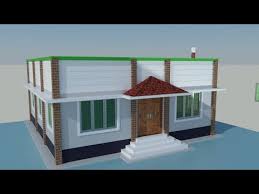 আকিকা আদায়ে কি কি লাভ হবে তা লিখে আনবে।
সবাইকে ধন্যবাদ
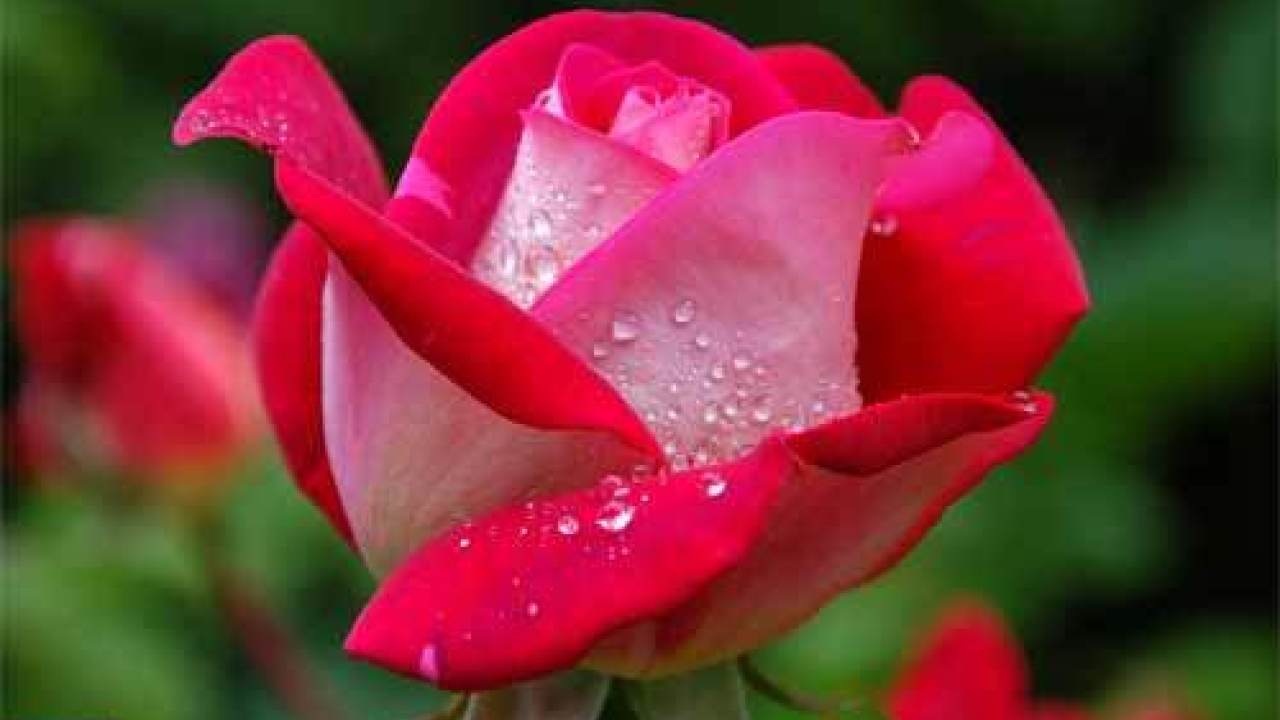